Dobbs Elementary GO Team Meeting #2
Where we are – Where we’re going
Where We Are
Our strategic plan is the guide for the work we’re doing in the school.  By monitoring the plan and ranking priorities, we can all work towards the common goals.  Using the priorities in the strategic plan, the school leadership team developed a Continuous Improvement Plan (CIP) for the current school year.
Timeline for GO Teams
1
2
3
4
5
You are HERE
Fall 2021
GO Team Developed 2021-2025 Strategic Plan
Summer 2022
School Leadership completed Needs Assessment and defined overarching needs for SY22-23
August 2022
School Leadership completed 2022-2023 Continuous Improvement Plan
Before Winter Break
GO Team will take action (vote) on the rank of the strategic plan priorities for SY23-24 in preparation for budget discussions.
Sept. – Dec. 2022
Utilizing current data, the GO Team will review & possibly update the school strategic priorities and plan
3
Discussion Items
Current Strategic Plan

Continuous Improvement Plan
	Needs Assessment
	SMART GOALS
	Monitoring Measures

MAP Data
	Data Protocol
4
CurrentStrategic Plan
2021-2025
Priorities
STRATEGIC PLAN SMART GOALS
Increase literacy proficiency
Increase math/numeracy proficiency
Increase the Average Daily Attendance
Increase STEM integration across all content areas
6
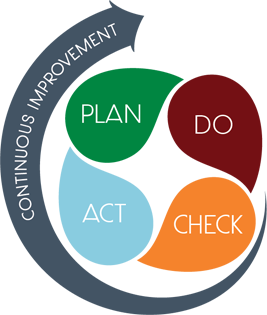 SMART GOALS
The percentage of students in grades 3-5 scoring proficient or above in reading/ELA will increase from 9% to 14% and decrease the percentage of students scoring beginning from 65% to 60% on the 2023 GMAS.
The percentage of students in grades 3-5 scoring proficient or above in Math will increase from 7% to 12% and decrease the percentage of students scoring beginning from 63% to 58% on the 2023 GMAS.
The Average Daily Attendance rate will increase from 88% to 93% during the 2022-2023 school year.
Dobbs Elementary
To foster a 21st century learning environment that integrates the community and school through a culture of mutual respect, high academic standards , and technology innovation.
To provide rigorous, innovative, and engaging learning experiences through diverse partnerships designed to cultivate fiscally responsible citizens who are college and career ready..
Mission
Vision
SMART Goals
The percentage of students in grades 3-5 scoring proficient or above in reading/ELA will increase from 9% to 14% and decrease the percentage of students scoring beginning from 65% to 60% on the 2023 GMAS.
The percentage of students in grades 3-5 scoring proficient or above in Math will increase from 7% to 12% and decrease the percentage of students scoring beginning from 63% to 58% on the 2023 GMAS.
The Average Daily Attendance rate will increase from 88% to 93% during the 2022-2023 school year.
APS Strategic Priorities &  Initiatives
School Strategic Priorities
School Strategies
1A. Implement literacy strategies from Rollins Center
1B. Utilize small group instruction to provide individualized instruction
Increase proficiency in literacy and mathematic



Increase daily average attendance rate



Increase staff capacity in literacy instruction




Increase staff capacity in data analysis and usage for instructional decision-making


Increase STEM integration
Fostering Academic  Excellence for All  Data
Curriculum & Instruction  Signature Program
2A. (Formerly 3A): Utilize Care Team and Attendance Committee to coordinate supports for students with absences
2B. (Formerly 3B): Implement attendance incentive program
Building a Culture of  Student Support
Whole Child & Intervention  Personalized Learning
3. (Formerly 5A): Instructional Staff engagement in Rollins Center Training (weekly)
4A: Staff engagement in bi-weekly data meetings
4B: Leadership & Instructional Support Staff to support Instructional Staff in lesson planning and implementation

5. (Formerly 2A): Engage in Monthly STEM professional learning and planning
Equipping & Empowering  Leaders & Staff
Strategic Staff Support  Equitable Resource Allocation
Creating a System of  School Support
Strategic Staff Support
Equitable Resource Allocation
Revisions included from 12.14.22 Go Team Meeting
14
School Name: Dobbs Elementary
Needs Assessment
Jamboard Link
[Speaker Notes: Notes for School CIP Teams: After completing your Comprehensive Needs Assessment ( data protocol), you will come here and identify some strengths and opportunities/challenges you have observed from the data. The priority areas are Literacy, Numeracy, and Whole Child & Student Support. Identify an overarching need for each area. Formulate a problem statement for each area. Make sure the problem statement meets the criteria. Refer to your CIP resources.]
Goals
Dobbs Elementary
[Speaker Notes: Notes for School CIP Teams: On this slide you will identify SMART goals for each priority area and how you will monitor progress towards those goals]
Our CurrentProgress Monitoring Measures
Literacy
Numeracy
Whole Child
Fall MAP Assessment 
 Winter MAP Assessment
Spring MAP Assessment
Fall MAP Assessment 
 Winter MAP Assessment
Spring MAP Assessment
SEL – Daily
BASC Assessment – Fall & Spring
Attendance – Weekly
(Care Team/Student Attendance Committee)
Counselor & SW Supports
HAZEL – Virtual FREE clinic
SW Assistance (Parents/scholars)
Counseling Groups
10
MAPS Data
1st Administration
Data
Fall ACES Review – 10/25/22
Superintendent 
& 
Expanded Cabinet
12
GO Team Discussion:Data Protocol
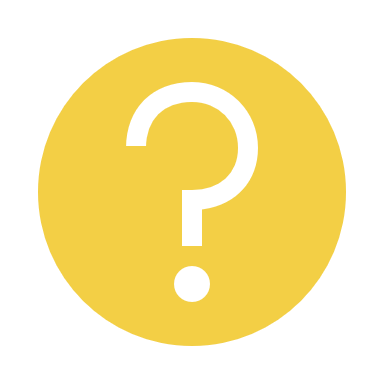 What do you notice?

What are your wonderings?

What additional questions do you have?
13
Strategic planning will help you fully uncover your available options, set priorities for them, and define the methods to achieve them.
Robert J. Mckain
9/3/20XX
14
Where we’re going
At our next meeting(s) we will discuss how our data is aligning to our strategic plan and determine if we need to make any adjustments. 
Before the end of Fall Semester, we will take Action (vote) on ranking our strategic priorities for the 2023-2024 school year.
Let me or the Chair know of any additional information you need for our future discussion.
15
Thank you
16